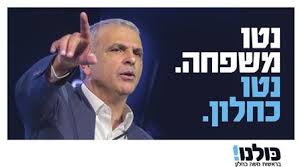 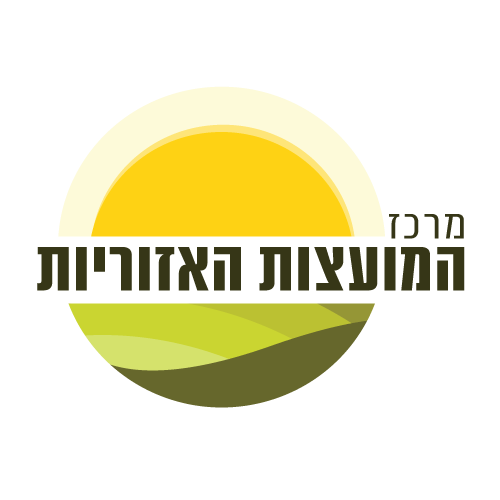 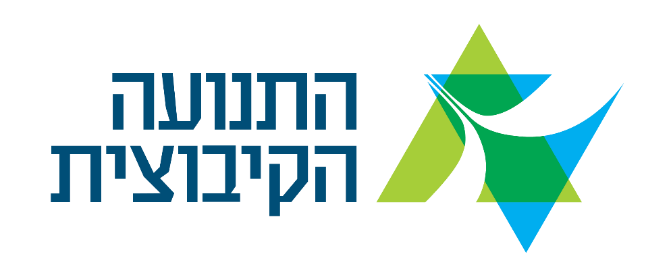 "ניצנים" - צהרונים חברתיים
אוגוסט 2017   אב תשע"ז
החוק, הקול הקורא, תכנית "ניצנים"
החוק לפיקוח על הפעלת צהרונים לגילאי 3-8 – נחקק בתהליך מואץ, ביוזמת מספר חברי כנסת, במטרה להסדיר את הפיקוח על הצהרונים במדינה. המשרד האחראי על ביצוע החוק: משרד החינוך.
תכנית "ניצנים" – מטעם משרד החינוך – קובעת את זכאות הורים להשתתפות המדינה בעלויות שכ"ל בצהרונים מפוקחים, במסגרת התכנית, ואת נהלי ההפעלה והדיווח של צהרונים אלה.
"קול קורא" להפעלת תכנית "ניצנים" לשנת תשע"ח – פורסם מטעם משרד החינוך, מיועד לילדי גן – כתות ב'. נותן לרשות המקומית את הבחירה אם וכיצד היא לוקחת אחריות על צהרונים בתחומה. עמידה בתנאי הקול הקורא הנה תנאי לקבלת השתתפות המדינה!
יש להבחין בהבדלים ביניהם: החוק - יצר מסגרת מחייבת לגבי שכבות הגיל מגן הילדים ועד כתה ג'. היישום המלא שלו יוסדר באמצעות צוים/תקנות שיפורסמו על ידי משרד החינוך. הקול הקורא - מייצר את הסטנדרטיזציה שעמידה בה תזכה את ההורה בגין ילדו בהשתתפות המדינה בתשלום עבור צהרון הנכלל בפועל במסגרת התכנית. החוק אינו מחליף את הקול הקורא והתכנית, הקול הקורא והתכנית אינם מחליפים את החוק. ההקבלה ביניהם מייצרת תקופת ביניים זמנית המתחילה בשנת הלימודים תשע"ח.
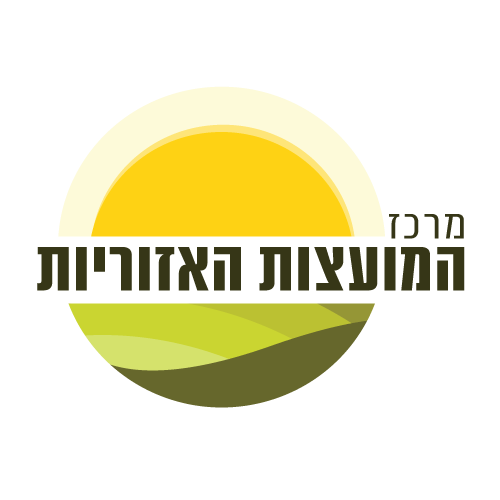 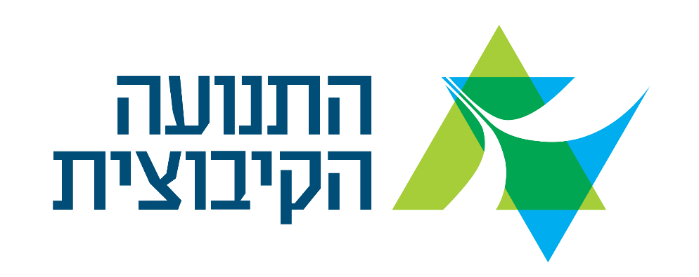 [Speaker Notes: הצו (שהוא חלק מהחוק ומטרתו להגדיר את כל התכולה: שעות פעילות, מחיר, תקני כ"א וכו') – טרם פורסם.
 על מנת לזכות בהשתתפות המדינה יש לפעול על פי ההנחיות של הקול הקורא!

בשנת הלימודים תשע"ח -  פועלים על פי הוראות ביניים ("ניצנים"). זוהי הנחייה לפעולה בין החוק ואופן פעולתו בהמשך, לבין התרגום שלו בכל רשות. 
   כרגע אין יכולת להפעיל אכיפה כיוון שאין לחוק צו ולכן הדברים הם בגדר הנחיה - יש לפעול קרוב ככל   שניתן לחוק! 
   כאשר יצא צו, והוא יהיה קרוב ככל הניתן לקול הקורא שפורסם, הוא יחול במידי על כולם.]
מהו צהרון על פי החוק:
מסגרת חינוכית בלתי פורמאלית, 
המשמשת לשהות יומית של ילדים עד כתה ג', אשר פועלת בשטח מוסד חינוך, לאחר שעות הלימודים, עם סיום הלימודים במשך חמישה ימים בשבוע; או בתקופות של חופשות לימודים במהלך שנת הלימודים, 

ימי שישי וחופשת הקיץ לא נכללים.
ימי חופשה במהלך השנה אשר ניתן להכליל בתכנית - עד 14 ימים בשנהבשנה

יוח"א 
ניתן לקיים את השלמת היוח"א ביישוב או בביה"ס. 
ברשות שמופעל בה יוח"א בן 5 ימים - לא תתאפשר הפעלת "ניצנים" בתשע"ח.
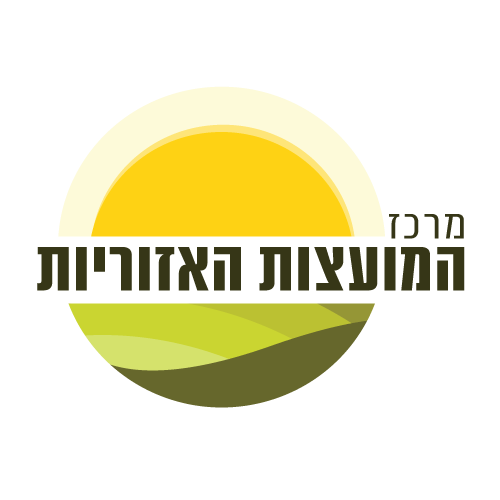 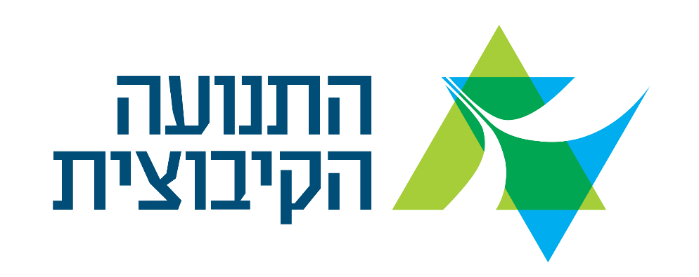 [Speaker Notes: הצו (שהוא חלק מהחוק ומטרתו להגדיר את כל התכולה: שעות פעילות, מחיר, תקני כ"א וכו') – טרם פורסם.
 על מנת לזכות בהשתתפות המדינה יש לפעול על פי ההנחיות של הקול הקורא!

בשנת הלימודים תשע"ח -  פועלים על פי הוראות ביניים ("ניצנים"). זוהי הנחייה לפעולה בין החוק ואופן פעולתו בהמשך, לבין התרגום שלו בכל רשות. 
   כרגע אין יכולת להפעיל אכיפה כיוון שאין לחוק צו ולכן הדברים הם בגדר הנחיה - יש לפעול קרוב ככל   שניתן לחוק! 
   כאשר יצא צו, והוא יהיה קרוב ככל הניתן לקול הקורא שפורסם, הוא יחול במידי על כולם.]
חשוב לדעת!!!
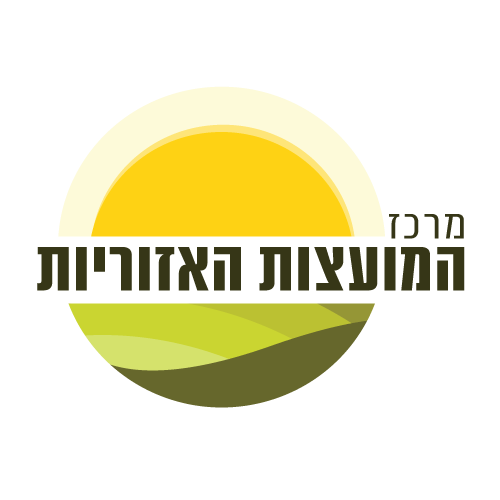 למרות שהתכנית התקבלה, בשנת תשע"ח אין חובה להפעילה 
 גם אם המועצה בחרה להגיש "קול קורא" ולהיכנס לתכנית, לא חלה  חובה על יישוב או בי"ס להפעיל את התכנית  בתשע"ח
 מועצה שלא הגישה את ה"קול קורא" (עד 2.8.17) לא תכנס לתכנית בשנת  תשע"ח  והמפעילים, לרבות היישובים בתחומה לא יכולים לקחת בה חלק בשנת  תשע"ח.
 מועצה הפועלת במסגרת התכנית מחויבת ב:
 מינוי רכז "ניצנים" רשותי – המתכלל בין המועצה לישובים למשרד החינוך
 הקמת ועדת היגוי ע"פ הפירוט המופיע ב"קול קורא"
 הקפדה יתרה על עמידה בזמני הדיווח ע"פ המופיעה ב"קול קורא", שימו לב דיווח ראשוני 15.8.17 המתנה את קבלת המקדמה לתשלומי ההורים  האמורה להתקבל ברשות בתחילת ספטמבר 17. 
 פיקוח על המחירים ע"פ הטבלה המופיעה בקול הקורא וע"פ האשכול הרשותי.
 מסמך הסכמות גנרי (דוגמא נשלחה למועצות) ייחתם בין המועצה לישוביה
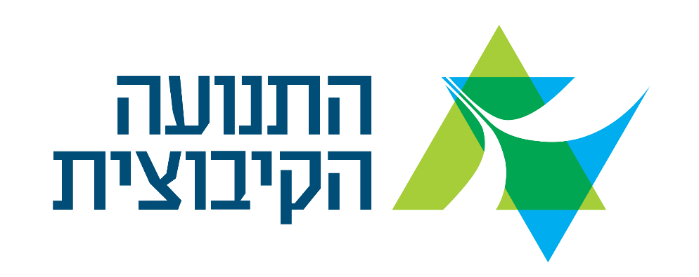 [Speaker Notes: הצו (שהוא חלק מהחוק ומטרתו להגדיר את כל התכולה: שעות פעילות, מחיר, תקני כ"א וכו') – טרם פורסם.
 על מנת לזכות בהשתתפות המדינה יש לפעול על פי ההנחיות של הקול הקורא!

בשנת הלימודים תשע"ח -  פועלים על פי הוראות ביניים ("ניצנים"). זוהי הנחייה לפעולה בין החוק ואופן פעולתו בהמשך, לבין התרגום שלו בכל רשות. 
   כרגע אין יכולת להפעיל אכיפה כיוון שאין לחוק צו ולכן הדברים הם בגדר הנחיה - יש לפעול קרוב ככל   שניתן לחוק! 
   כאשר יצא צו, והוא יהיה קרוב ככל הניתן לקול הקורא שפורסם, הוא יחול במידי על כולם.]
החוק, הקול הקורא, תכנית "ניצנים"
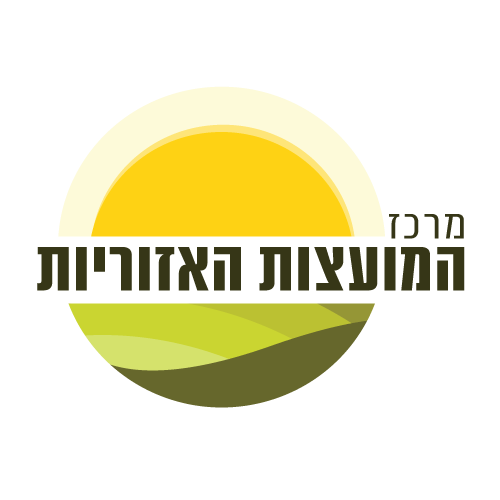 בבתי הספר
 ביישובי המועצה (בחוק: "בשטח מרכז קהילתי" - קיבוץ, מושב, מושבה,    ישוב קהילתי, כפר) 
 מבני החינוך הנמצאים ביישוב בהם מתקיימת הפעילות - מוכרים ככל     מבני ציבור, לצורך הפעלת הצהרון.
 על ידי מפעיל חיצוני – במכרז
 בגני הילדים (מאשכול 5 ומטה בהשתתפות כספית של המדינה, כל     האשכולות מפוקחים החל מספט' 17 תשע"ח)
 המועצה האזורית היא האחראית על יישום הפעלת תכנית "ניצנים"     ביישובים 
 כאשר הישוב הוא המפעיל אין על המועצה חובת מכרז
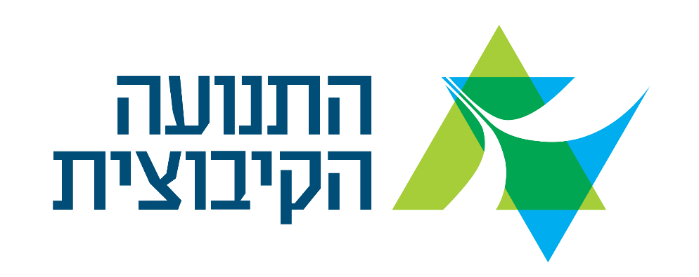 [Speaker Notes: הצו (שהוא חלק מהחוק ומטרתו להגדיר את כל התכולה: שעות פעילות, מחיר, תקני כ"א וכו') – טרם פורסם.
 על מנת לזכות בהשתתפות המדינה יש לפעול על פי ההנחיות של הקול הקורא!

בשנת הלימודים תשע"ח -  פועלים על פי הוראות ביניים ("ניצנים"). זוהי הנחייה לפעולה בין החוק ואופן פעולתו בהמשך, לבין התרגום שלו בכל רשות. 
   כרגע אין יכולת להפעיל אכיפה כיוון שאין לחוק צו ולכן הדברים הם בגדר הנחיה - יש לפעול קרוב ככל   שניתן לחוק! 
   כאשר יצא צו, והוא יהיה קרוב ככל הניתן לקול הקורא שפורסם, הוא יחול במידי על כולם.]
כיצד נמדדת התוכנית?
"סטנדרטיזציה אחידה" תחול על התחומים:   חינוכי - פדגוגי   פיזי – מבנה וציוד, הזנה   כלכלי – פיקוח על המחירים ועל תשלומים לכ"אומה עם הפיקוח?המשרד הממשלתי הממונה על יישום ופיקוח התכנית הוא משרד החינוךבשנת תשע"ח הפיקוח יעשה בעיקר ע"י הרכז הרשותי בהנחיית צוות ההיגוי הרשותי
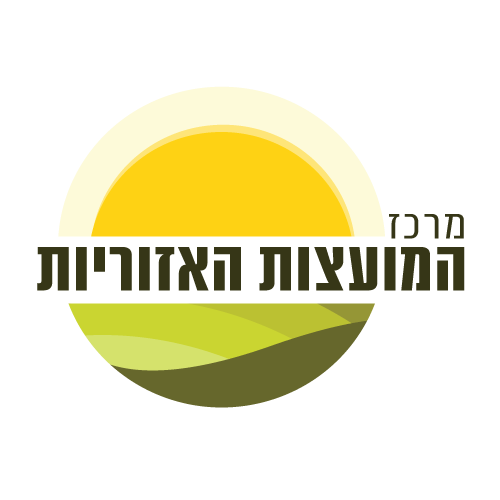 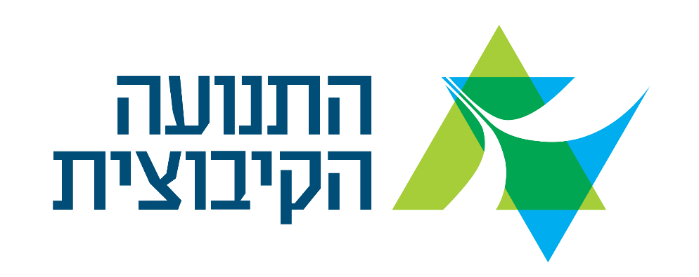 הזנה
תכנית "ניצנים", כמו החוק, מחייבת ארוחת צהרים כחלק מהצהרון
הכלל – ארוחת צהריים תסופק על ידי ספק מוכר ומאושר על ידי משרד החינוך לעניין זה.
הפיקוח על ההזנה בתכנית יחל רק בשנת תשע"ט
[Speaker Notes: הצו (שהוא חלק מהחוק ומטרתו להגדיר את כל התכולה: שעות פעילות, מחיר, תקני כ"א וכו') – טרם פורסם.
 על מנת לזכות בהשתתפות המדינה יש לפעול על פי ההנחיות של הקול הקורא!

בשנת הלימודים תשע"ח -  פועלים על פי הוראות ביניים ("ניצנים"). זוהי הנחייה לפעולה בין החוק ואופן פעולתו בהמשך, לבין התרגום שלו בכל רשות. 
   כרגע אין יכולת להפעיל אכיפה כיוון שאין לחוק צו ולכן הדברים הם בגדר הנחיה - יש לפעול קרוב ככל   שניתן לחוק! 
   כאשר יצא צו, והוא יהיה קרוב ככל הניתן לקול הקורא שפורסם, הוא יחול במידי על כולם.]
מחיר התוכנית
לתכנית "ניצנים" סטנדרט בסיסי (המופיע ב"קול הקורא") להפעלת צהרון 
התשלום בגינו הוא 650 ₪ לחודש (מספט' 2017 עד סוף יוני 2018) עבור:
פעילות  עד השעה 16:00 
יחס כ"א למספר הילדים
הכשרות לצוות
חוג העשרה שבועי 
הזנה (ארוחת צהרים)

מועצה/ יישוב אשר יבחר להפעיל שירותים נוספים כגון: 
 פעילות בימי חופשה (עד 14 ימים בשנה) 
 חוגים נוספים 
 תוספת כ"א 
 הארכת פעילות עד 17:00
רשאית לעשות זאת ועד לגובה מקסימאלי של 935 ₪  לילד לחודש, כלומר 285 ₪ תוספת למחיר הבסיס.
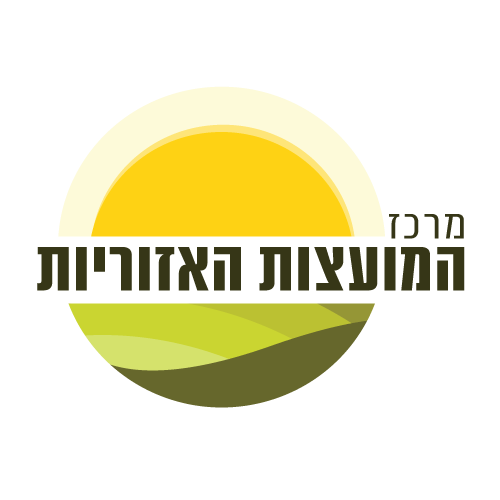 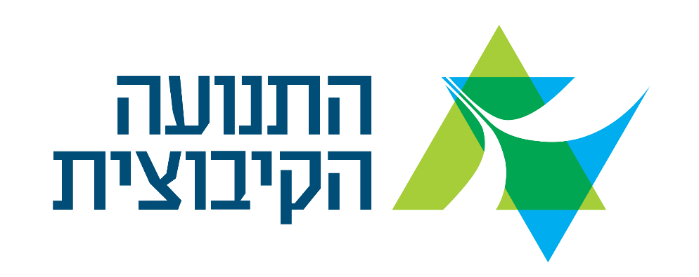 [Speaker Notes: הצו (שהוא חלק מהחוק ומטרתו להגדיר את כל התכולה: שעות פעילות, מחיר, תקני כ"א וכו') – טרם פורסם.
 על מנת לזכות בהשתתפות המדינה יש לפעול על פי ההנחיות של הקול הקורא!

בשנת הלימודים תשע"ח -  פועלים על פי הוראות ביניים ("ניצנים"). זוהי הנחייה לפעולה בין החוק ואופן פעולתו בהמשך, לבין התרגום שלו בכל רשות. 
   כרגע אין יכולת להפעיל אכיפה כיוון שאין לחוק צו ולכן הדברים הם בגדר הנחיה - יש לפעול קרוב ככל   שניתן לחוק! 
   כאשר יצא צו, והוא יהיה קרוב ככל הניתן לקול הקורא שפורסם, הוא יחול במידי על כולם.]
גביה והחזרים
התהליך: 

1. המפעיל/הישוב גובה מההורים את הסכום החודשי המקסימלי המותר, בניכוי     השתתפות המדינה, על פי אשכול סוציו-אקונומי רשותי למודל הפעלת הצהרון. 
 לדוגמה: 935 ₪  – 300 ₪  (השתתפות המדינה באשכול סוציו 6) = 635 ₪ גבית הורים 
2. במידה ותעמוד המועצה בכללי הדיווח תזוכה במקדמה לתשלום שתגיע בתחילת     ספט 17
3. המועצה תעביר לישוב (כמפעיל) את הסכום הכספי – ע"פ הדיווחים כמפורט ב"קול קורא"
4. ההליך המתואר בסעיפים 1-3 יתקיים בכל החודשים הכלולים בתכנית ספט17 -יוני 18
5. הדיווח על נוכחות הילדים המשתתפים בצהרונים ביישובים, במבנים בהם אין סמל מוסד, ידווחו על ידי בית הספר בו הם לומדים. (גם אם הילד לומד במוסד חינוכי שאינו במועצה. הכסף יועבר למוסד המדווח (בית הספר) וממנו יועבר למועצה וליישוב בו נמצא הילד בפועל הצהרון).
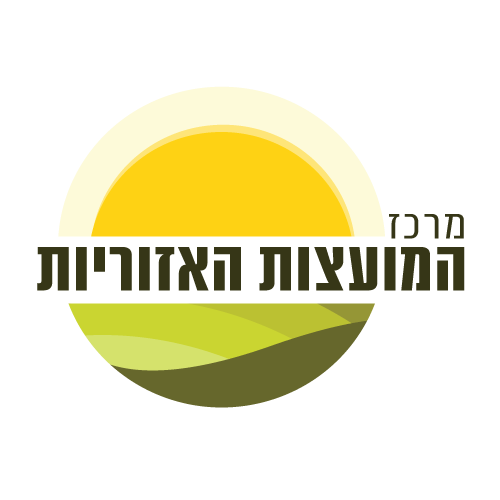 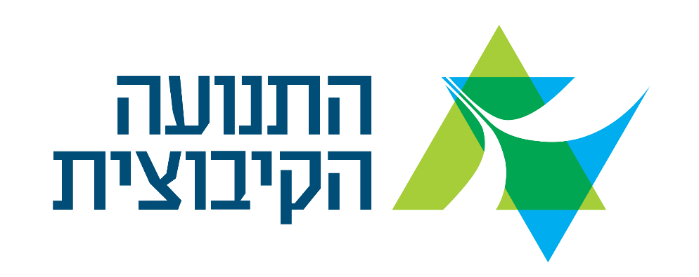 [Speaker Notes: הצו (שהוא חלק מהחוק ומטרתו להגדיר את כל התכולה: שעות פעילות, מחיר, תקני כ"א וכו') – טרם פורסם.
 על מנת לזכות בהשתתפות המדינה יש לפעול על פי ההנחיות של הקול הקורא!

בשנת הלימודים תשע"ח -  פועלים על פי הוראות ביניים ("ניצנים"). זוהי הנחייה לפעולה בין החוק ואופן פעולתו בהמשך, לבין התרגום שלו בכל רשות. 
   כרגע אין יכולת להפעיל אכיפה כיוון שאין לחוק צו ולכן הדברים הם בגדר הנחיה - יש לפעול קרוב ככל   שניתן לחוק! 
   כאשר יצא צו, והוא יהיה קרוב ככל הניתן לקול הקורא שפורסם, הוא יחול במידי על כולם.]
גביה והחזרים
תוכנית "ניצנים" לא כוללת תוכניות משלימות בחינוך החברתי: ימי שישי וחופשות. על ישוב המפעיל תכנית משלימה, לבצע את הגביה עבור שתי תכניות שונות, בשני סעיפי תשלום שונים:
	עבור תכנית "ניצנים" א'-ה', כולל ארוחת צהרים, בתוספת 14 ימי              חופשה וע"פ המתחייב ב"קול הקורא" עד סכום של 935 ₪ עד 10              חודשים
          עבור תכנית חינוכית משלימה המתקיימת בימי שישי וביתר              החופשות, כולל חופשת הקיץ – עד 12 חודשים

    	ההורים יקבלו חיוב על שני סכומים נפרדים, בשני סעיפים נפרדים:	1. "ניצנים" – 10 חודשים – עד גובה מקסימלי, בניכוי השתתפות המדינה 	2. תכנית חינוכית משלימה – 12 חודשים, כולל חופשת הקיץ
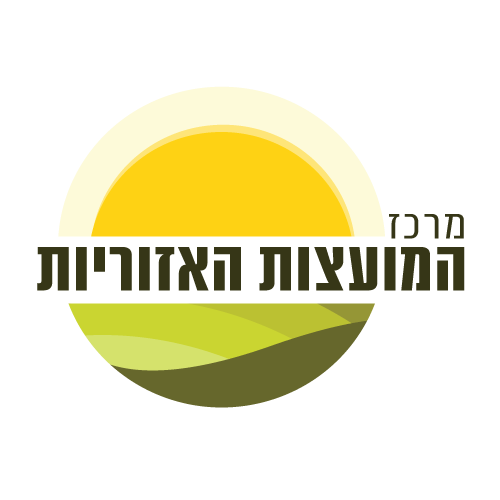 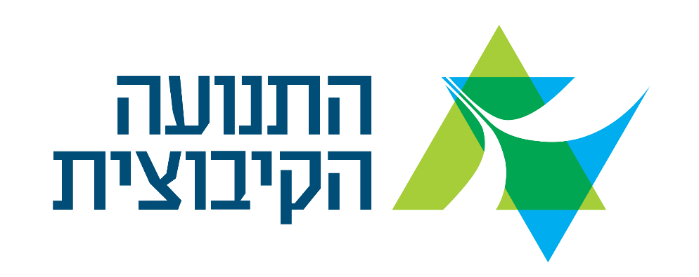 [Speaker Notes: הצו (שהוא חלק מהחוק ומטרתו להגדיר את כל התכולה: שעות פעילות, מחיר, תקני כ"א וכו') – טרם פורסם.
 על מנת לזכות בהשתתפות המדינה יש לפעול על פי ההנחיות של הקול הקורא!

בשנת הלימודים תשע"ח -  פועלים על פי הוראות ביניים ("ניצנים"). זוהי הנחייה לפעולה בין החוק ואופן פעולתו בהמשך, לבין התרגום שלו בכל רשות. 
   כרגע אין יכולת להפעיל אכיפה כיוון שאין לחוק צו ולכן הדברים הם בגדר הנחיה - יש לפעול קרוב ככל   שניתן לחוק! 
   כאשר יצא צו, והוא יהיה קרוב ככל הניתן לקול הקורא שפורסם, הוא יחול במידי על כולם.]
מפעילי התוכנית
אנחנו פועלים לטובת הכרת ההכשרה של משרד החינוך למדריכי החינוך החברתי שעברו את קורס ההכוון של מנהל חברה ונוער.

במידה ותידרש השלמה להכשרה אנחנו פועלים לטובת קיומה במבנה המועצתי – בדומה לזה של קורסי ההכוון המתקיימים במועצות האזוריות ובמכללות האקדמיות.
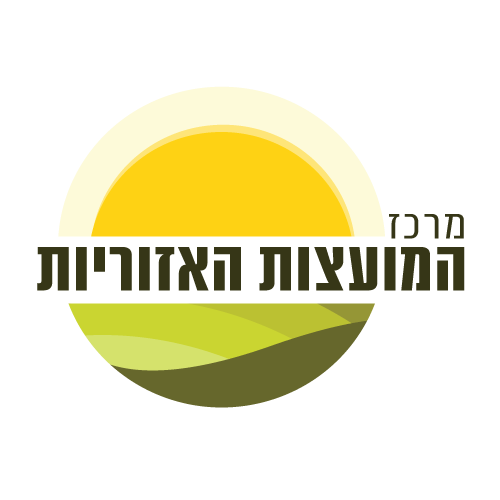 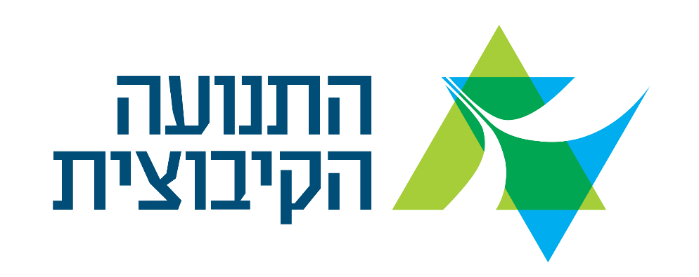 [Speaker Notes: הצו (שהוא חלק מהחוק ומטרתו להגדיר את כל התכולה: שעות פעילות, מחיר, תקני כ"א וכו') – טרם פורסם.
 על מנת לזכות בהשתתפות המדינה יש לפעול על פי ההנחיות של הקול הקורא!

בשנת הלימודים תשע"ח -  פועלים על פי הוראות ביניים ("ניצנים"). זוהי הנחייה לפעולה בין החוק ואופן פעולתו בהמשך, לבין התרגום שלו בכל רשות. 
   כרגע אין יכולת להפעיל אכיפה כיוון שאין לחוק צו ולכן הדברים הם בגדר הנחיה - יש לפעול קרוב ככל   שניתן לחוק! 
   כאשר יצא צו, והוא יהיה קרוב ככל הניתן לקול הקורא שפורסם, הוא יחול במידי על כולם.]
בהצלחה 
בהפעלת התכנית

למען חינוך חברתי איכותי
עבור כל ילדה וילד!
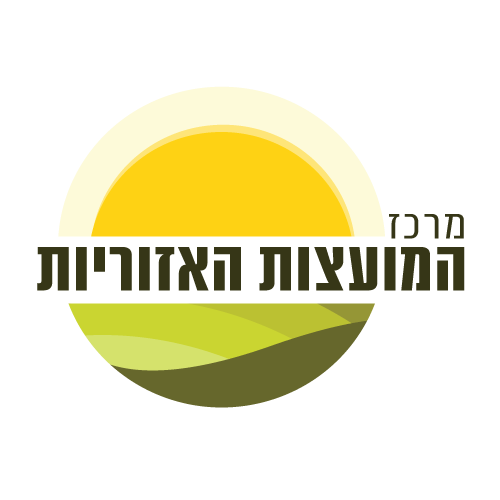 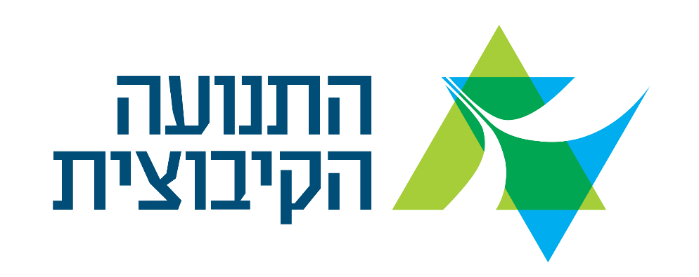 [Speaker Notes: הצו (שהוא חלק מהחוק ומטרתו להגדיר את כל התכולה: שעות פעילות, מחיר, תקני כ"א וכו') – טרם פורסם.
 על מנת לזכות בהשתתפות המדינה יש לפעול על פי ההנחיות של הקול הקורא!

בשנת הלימודים תשע"ח -  פועלים על פי הוראות ביניים ("ניצנים"). זוהי הנחייה לפעולה בין החוק ואופן פעולתו בהמשך, לבין התרגום שלו בכל רשות. 
   כרגע אין יכולת להפעיל אכיפה כיוון שאין לחוק צו ולכן הדברים הם בגדר הנחיה - יש לפעול קרוב ככל   שניתן לחוק! 
   כאשר יצא צו, והוא יהיה קרוב ככל הניתן לקול הקורא שפורסם, הוא יחול במידי על כולם.]
תשובות לשאלות נפוצות
על גן מוכר שאינו רשמי לא חל פיקוח מכח החוק עד לשנת הלימודים תשע"ט
על צהרונים שמתקיימים בגני משרד החינוך (ואינם זכאים לסבסוד) יחול רק פיקוח מחירים ולא פיקוח על שאר רכיבי התוכנית 
ניתן לפנות לועדת חריגים ביחס לקבוצות קטנות או כל החרגה אחרת שנדרשת
הסעות הן מרכיב תומך ולכן מרכיב זה לא יהיה מרכיב במחיר הצהרון! במידת הצורך, ניתן לגבות מההורים כתוספת
יוח"א 5 ימים – מייתר את ניצנים ולכן, לא נכלל בקול הקורא גם אם מתקיימת מערכת חינוך חברתי משלימה (מחוץ לתכנית).
לא יהיה היתר לגבייה גבוהה יותר מההורים בתכנית בגין כ"א בהיקף רחב יותר. ניתן יהיה להכניס כפריט בתכנית ההשלמה ו/או להעסיק כ"א נוסף בתנאי סף נמוכים יותר מן הנדרש בתכנית. 
על מפעיל החוג הרשום בצהרון –להיות רשום במאגר המרצים של משרד החינוך(אנחנו פועלים לטובת קידום רישום כזה באמצעות "שבילים"). 
 ועדים מקומיים / ועד קהילתי / סוגי וועדים שונים – מוכרים כמפעילי צהרון במועצה
דיווח – נעשה באמצעות (סמל) המוסד החינוכי בו רשום לומד הילד. 
מקדמה – צריך להגיע מכתב למועצה המאשר מקדמה שתכנס ב 1 בספט
דיווח ראשון למשרד החינוך – ב-3 לאוקטובר, במערכת אינט' מול בית הספר
חודשי חופשת הקיץ לא נחשבים בכלל חלק מתכנית "ניצנים"!